Representing whole number
Research toolkit: Unpacking the evidence base
[Speaker Notes: This slide deck supports professional learning with mathematical pedagogy – representing whole number]
Acknowledgement of Country
I would like to pay my respect and acknowledge the Traditional Custodians of the land on which we gather. I pay respect to Elders past and present and extend that respect to other Aboriginal people here today.
‘Title’ by Artist
2
[Speaker Notes: To add:
Image
Title of image and artist]
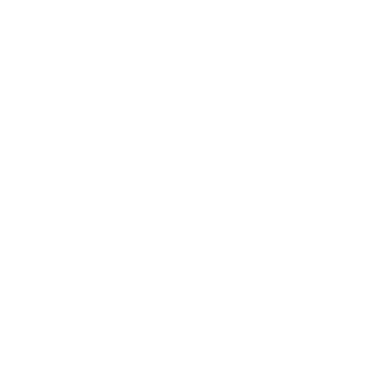 Research toolkit: Unpacking the evidence base
Numbers and algebra – Representing whole number
"Subitizing is a fundamental skill in the development of students’ understanding of number” (Baroody 1987, 115)
Clements DH (1999) ‘Subitizing: What is it? Why teach it?’, Teaching Children Mathematics, 5(7):400–405, doi:10.5951/TCM.5.7.0400.
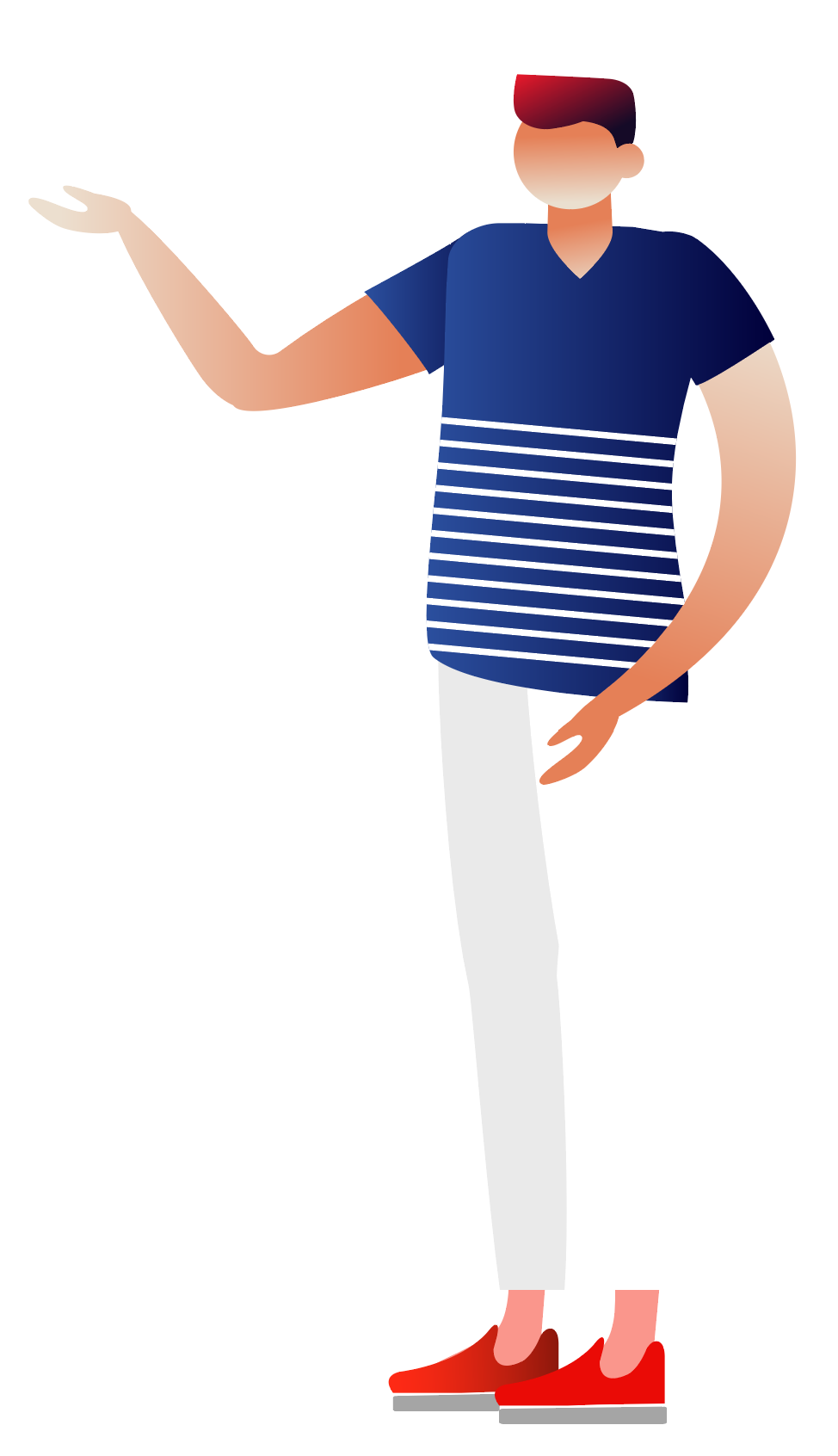 3
[Speaker Notes: Professional learning opportunity: present quote to staff as an engaging ‘hook’ for consideration or conversation.]
Big ideas jigsaw
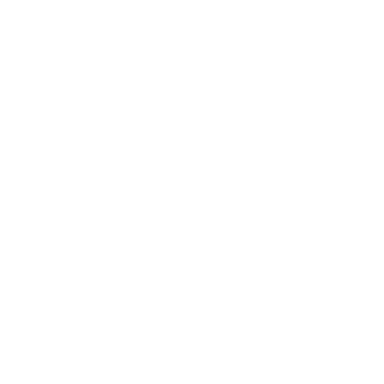 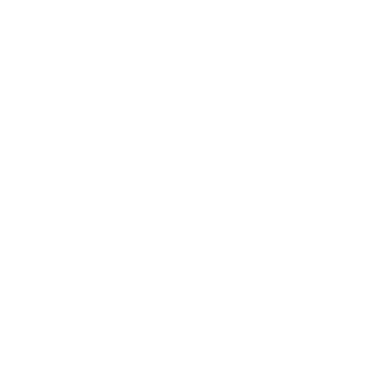 Research toolkit: Unpacking the evidence base
Thinking creatively and critically with research
Prior to getting together, the facilitator identifies approximately 4 places in the article where they feel there should be discussion and places a stop sign at these points.
Set the context for why this article was selected.
Split into groups that have the same number of people as there are sections identified in the text. For example, if 4 sections were identified, participants will work in groups of 4. 
Each group member reads one section and presents the key points or big ideas to their group.
Present back to the wider group in order of the sections from the text. Each person who read that section has the opportunity to say something about the ideas in the text. Clarifying questions may be asked.
Discuss the implications of the big ideas on teaching practice.
4
[Speaker Notes: This text-based protocol is a way to engage teachers to think creatively and critically with the research.​​
​​
Professional learning opportunity: Leaders can use this text-based protocol to unpack the research. All instructions are provided on the slide.]
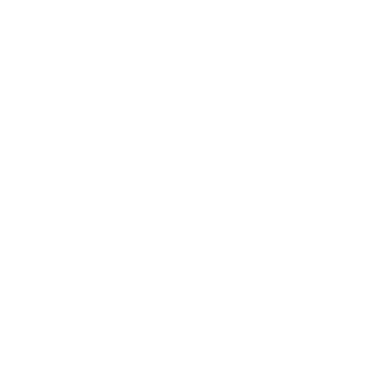 Research toolkit: Unpacking the evidence base
Representing whole number
Questions to ponder
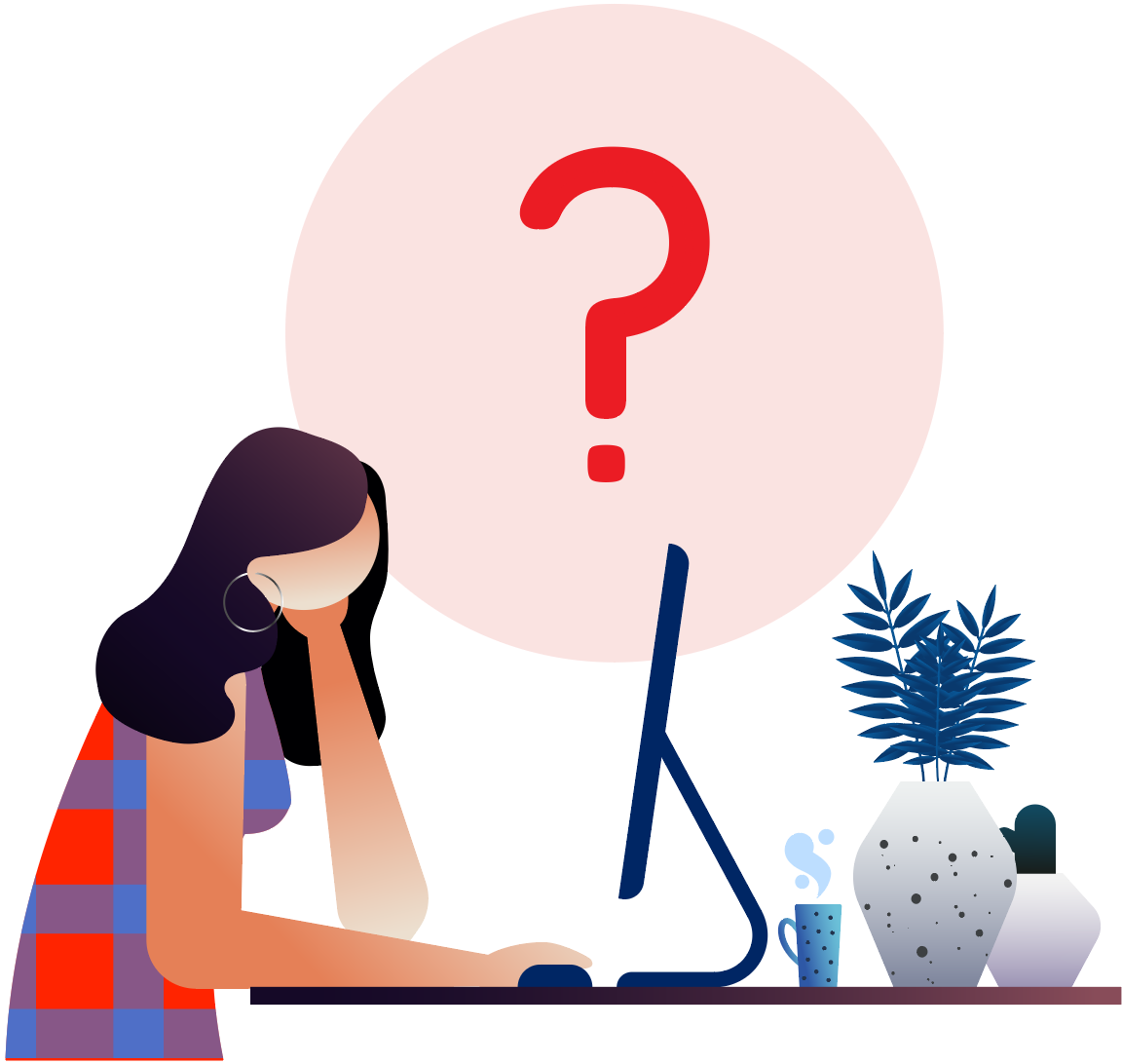 Where are the opportunities in my classroom to enhance subitising skill development?
What would mathematical teaching and learning with sound subitising skills look like?
What changes should we make as a school considering this research?
5
[Speaker Notes: To add:
Name of content area
3 discussion questions

These questions can be used to prompt reflection and discussion.]
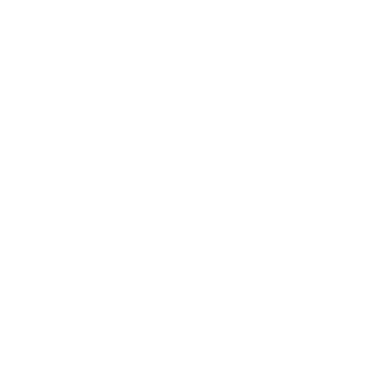 Research toolkit: Unpacking the evidence base
Snapshot of research
This research provides an overview of the mathematical concept of subitising and explores the difference between perceptual and conceptual subitising. 
The more primitive perceptual subitising does not appear to rely upon mathematical processes and is exhibited by infants and animals. 
Conceptual subitising however, encompasses more sophisticated skills that are necessary to build number sense and arithmetic skills. 
Conceptual subitising is further examined to reveal implications for teachers and provide strategies and justification for teaching conceptual subitising.
6
[Speaker Notes: Optional slide to review content. This slide is currently hidden. Leaders can choose to use this slide as a summary. However, using the text-based protocol to unpack will provide more opportunities for engagement and deep understanding.​​
​​
To unhide: right click on the slide overview in the left-hand panel and select ‘Hide Slide’.]
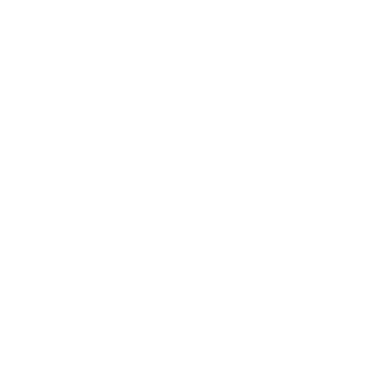 Research toolkit: Unpacking the evidence base
Snapshot of research
It highlights the following points:
Subitising underpins counting and arithmetic skills.
Repeated visual and auditory experiences play a key role in subitising. 
Slight modification to commonly used strategies can significantly enhance the development of subitising skills.
7
[Speaker Notes: Optional slide to review content. This slide is currently hidden. Leaders can choose to use this slide as a summary. However, using the text-based protocol to unpack will provide more opportunities for engagement and deep understanding.​​
​​
To unhide: right click on the slide overview in the left-hand panel and select ‘Hide Slide’.]
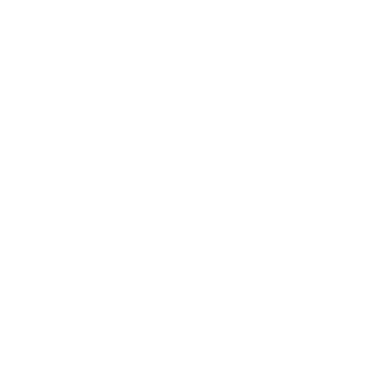 Research toolkit: Unpacking the evidence base
Call to action
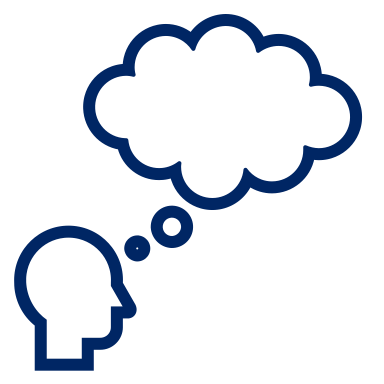 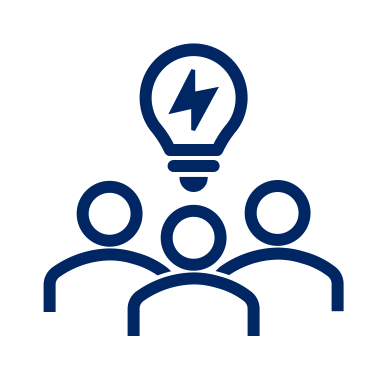 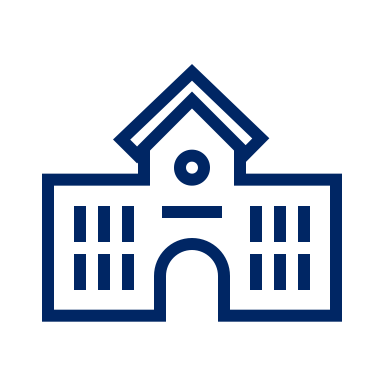 What changes can we make as a school in light of this research?
What could this look like in my classroom?
How could this improve student learning?
8
[Speaker Notes: *ideas for implementation in the classroom and changes to practice
*Other recommendations? 

This slide reiterates the importance of taking what has been learnt and putting it into action into the classroom to improve student learning as part of High Impact Professional Learning (HIPL). All 'Unpacking the evidence base' PowerPoint slide decks have these three slides.]
The final say on quotes
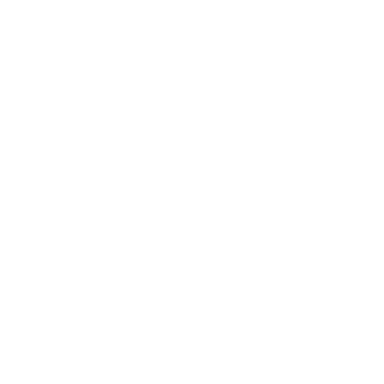 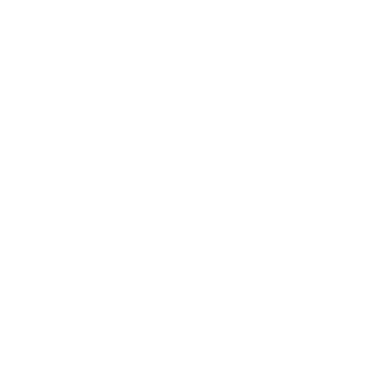 Research toolkit: Unpacking the evidence base
Thinking creatively and critically with research
Read the article.
Identify 3 quotes that reflect a statement: *Insert statement summarising main point of article.
Share quotes in small groups. 
Each person in the group offers thoughts or experiences and builds on what was previously said. 
The person who presented the quote remains quiet during this exchange and listens to insights from others. 
When the round robin is complete, the person who presented the quote has the final say and comments on the significance of the quote and what has been learned from colleagues.
Each group nominates 3 quotes to share with the larger group and the reasons behind their choices. 
General discussion follows after all groups have shared their quotes.
9
[Speaker Notes: Leader may choose to substitute the thinking routine in slide 4 using one from the following set of slides.

For this routine, leader to add:
statement summarising main point of article

This text-based protocol is a way to engage teachers to think creatively and critically with the research.​​
​​
Professional learning opportunity: Leaders can use this text-based protocol to unpack the research. All instructions are provided on the slide.]
A provocative question
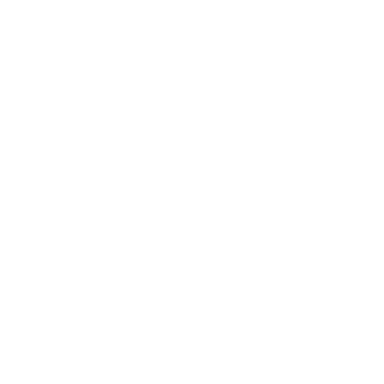 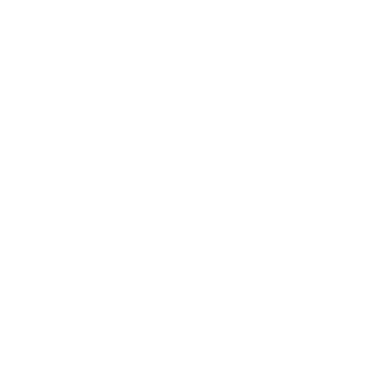 Research toolkit: Unpacking the evidence base
Thinking creatively and critically with research
Prior to getting together, a small group identifies or creates a policy statement focused on one practice that is important to the school. The policy statement must be grounded in current research. For example, suitable topics could include assessment or differentiating instruction.
Read the policy statement. Think how this policy would ‘land’ in your school. 
In pairs discuss the implications of the policy by reflecting on the questions: What do you think would work well? What wouldn’t? What questions do you have about the policy statement? What intrigues you about it? 
Join up with another partner group and continue the conversation. 
Each person reflects on which statement from the policy would challenge them to move forward in its development of the practice. Reflect on the question ‘What would you like to see if a policy existed in this area?’
10
[Speaker Notes: This text-based protocol is a way to engage teachers to think creatively and critically with the research.​​
​​
Professional learning opportunity: Leaders can use this text-based protocol to unpack the research. All instructions are provided on the slide.]
Challenging assumptions
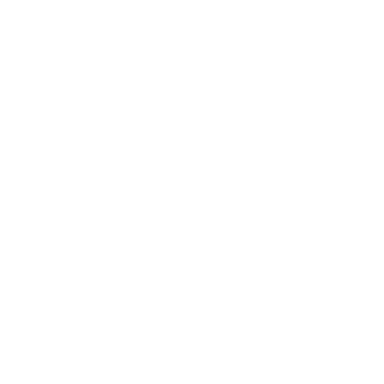 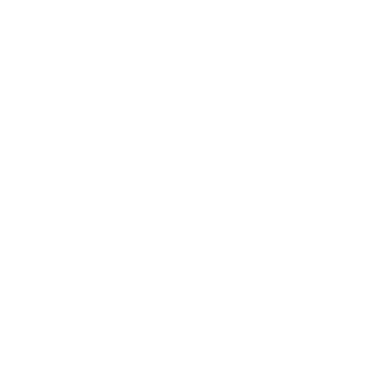 Research toolkit: Unpacking the evidence base
Thinking creatively and critically with research
Prior to reading the short passage, each person records their meaning of the key concept by completing Column 1 of the T-chart below. 
Read the short passage.
On completion of reading each person may move any of their ideas from Column 1 to Column 2. They may also add to either column.
Split into pairs and each person shares the ideas on their T-chart.
Each pair then joins another partner group to discuss the ideas on their T-charts. Together both pairs create a new group T-chart outlining the ideas the group has about what this concept is and is not. 
Each small group may share their T-chart with the larger group.
11
[Speaker Notes: This text-based protocol is a way to engage teachers to think creatively and critically with the research.​​
​​
Professional learning opportunity: Leaders can use this text-based protocol to unpack the research. All instructions are provided on the slide.

T-chart:
Column 1: I think ___________ is…
Column 2: I think ___________ is not…]
Supporting evidence
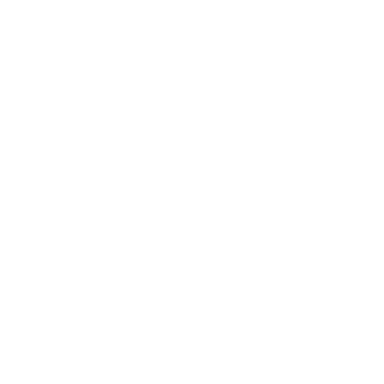 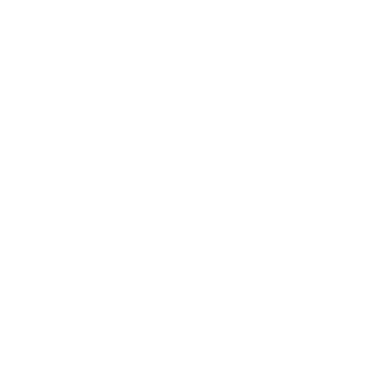 Research toolkit: Unpacking the evidence base
Thinking creatively and critically with research
Read the article and complete the T-chart.
One person begins by writing one of their key ideas and shares evidence from the text and page number where the evidence was found. 
Do a round robin with each person commenting or adding to this key idea. Repeat until all key ideas have been documented. 
When the round robin is complete, read the article to determine what the author says are the key ideas. 
Consider any differences in what the group discussed from what the author says.
12
[Speaker Notes: This text-based protocol is a way to engage teachers to think creatively and critically with the research.​​
​​
Professional learning opportunity: Leaders can use this text-based protocol to unpack the research. All instructions are provided on the slide.

T-chart:
Key idea:
Example – Reading fluency is an important element for effective reading instruction in the early years.
Evidence (page number):
Example – Fluency is the bridge from word recognition accuracy to text comprehension (page 517).]
Surfacing significant ideas
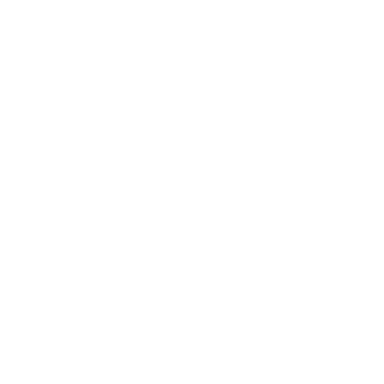 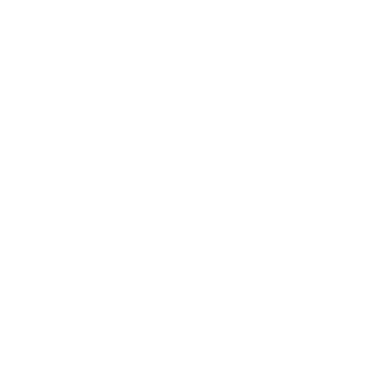 Research toolkit: Unpacking the evidence base
Thinking creatively and critically with research
Read the article and highlight two passages that represent the most significant ideas. 
Each person writes their short passages with associated page numbers and posts them somewhere visible to the whole group (post it notes on a wall or digital alternative e.g. Microsoft Whiteboard, Jam Board). 
Each person presents one significant idea from the text, stating why it’s significant and what implication it has for their work. Members of the group add to this idea after each person has presented their idea. 
If a significant idea is connected to another person’s idea, the short passages should be moved together. 
The process is repeated until each person has presented a significant idea.
Time permitting, the second set of significant ideas can be shared.
A general discussion summarising what has been learned.
13
[Speaker Notes: This text-based protocol is a way to engage teachers to think creatively and critically with the research.​​
​​
Professional learning opportunity: Leaders can use this text-based protocol to unpack the research. All instructions are provided on the slide.]
Text rendering
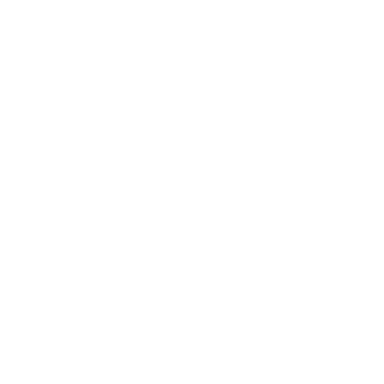 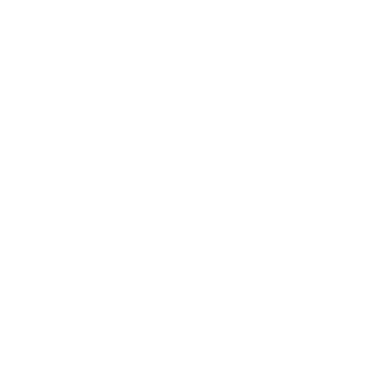 Research toolkit: Unpacking the evidence base
Thinking creatively and critically with research
Each person reads a short selection from the article and highlights one sentence, one phrase and one word that is personally significant. If the article is long, it may be completed prior.
Each person shares a sentence from the reading, referencing the page number and states why it seems significant. Members do not discuss the sentences but listen for commonalities. 
Each person shares a phrase from the reading, referencing the page number and states why they feel it is significant. Members do not discuss the sentences but listen for commonalities. 
Each person shares a word from the reading that they feel is significant. The group records these words ready for sharing. 
Discuss the words recorded and how what these words have to say about the reading.
14
[Speaker Notes: This text-based protocol is a way to engage teachers to think creatively and critically with the research.​​
​​
Professional learning opportunity: Leaders can use this text-based protocol to unpack the research. All instructions are provided on the slide.]